Differential Diagnosis of an Orbital Mass
Andrea Breaux
June 15, 2017
Patient Presentation
CC
“Blurry and double vision”

HPI
91 yo AAF having problems with balance and equilibrium, dizziness and double vision, primarily worse in down gaze. She also complained of headaches in the front part of her head and sides of her head.
History (Hx)
Past Ocular Hx: Bell’s palsy, hemifacial spasm, pseudophakia OU 
Past Medical Hx: Breast cancer (bilateral s/p mastectomy), DM, thyroid disease
Fam Hx: DM, cancer, heart disease
Meds: Numerous
Allergies: None
Social Hx: Non-smoker, no alcohol use

ROS: Vision change, headache, fatigue, dizziness
External Exam
Anterior Segment Exam
Posterior Segment Exam
Clinical Photos
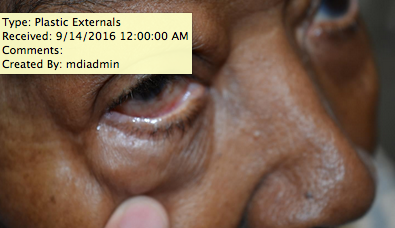 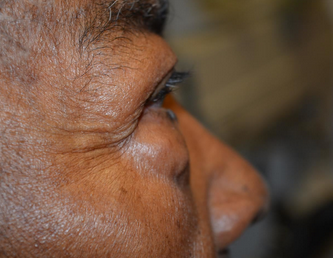 Workup
Orbital Mass Workup
Concern for primary or malignant lesion
MRI brain with and without contrast of brain and orbit
Coordination with primary care physician about initiation of metastatic workup.
Follow up
2 week follow up – symptoms unchanged.
Primary care doctor confirmed no known history of metastatic disease. 
MRI showed large anterior orbital mass that was molding to structures and isointense to mucous membranes on T1 and hyperintense with contrast on T2.
Assessment/Plan
91 yo AAF with known history of bilateral breast cancer in the 1960’s and 70’s, but no other known malignancy.

Differential Diagnosis
Metastatic disease
Lymphoma 
Sarcoma
Infection

Plan: Proceed with anterior orbitotomy with mass biopsy with frozen tissue/fresh tissue sections per lymphoma protocol.
Imaging
T1 Coronal Pre-contrast
Imaging
T1 Coronal Post Contrast
[Speaker Notes: 6 x 2 x2 tumor around 7 o’clock. 2 seeds. Sectoral cataract.]
Imaging
T1 Axial Post Contrast
[Speaker Notes: 6 x 2 x2 tumor around 7 o’clock. 2 seeds. Sectoral cataract.]
Pathology
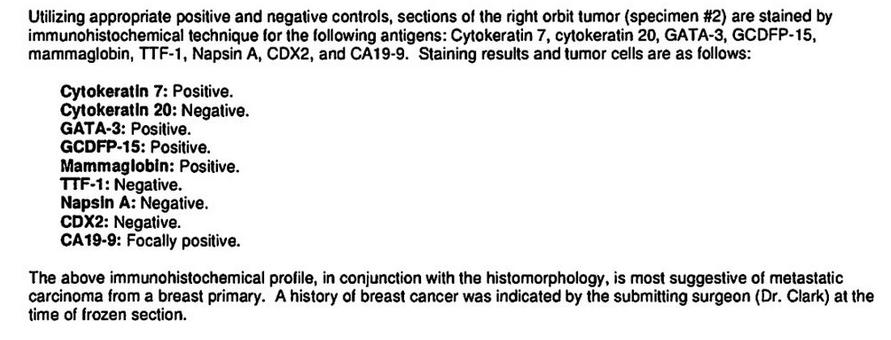 [Speaker Notes: CK 7 and 20 for epithelial cancers
GATA-3 urothelial and breast Ca
GCDFP-15 marker of apocrine differentiation, including apocrine carcinoma of breast
Mammaglobin breast tissue
TTF-1 Lung cancer
Napsin A- pulmonary adenocarcinoma 
CDX2 for adenocarcinomas, typically GI 
CA19-9 for pancreatic cancer]
Pathology – H&E low power
H&E 40x
ER staining
PR staining
HER2 Staining
Special Stains
Discussion
Extraocular orbital metastasis account for 2-11% of all orbital neoplasms. 
Most commonly: breast, pulmonary, prostate, GI.
Distant metastasis of breast cancer are relatively common, but spread to head and neck is not quite as common.
Discussion
Gondim et al reviewed a set of patients and found that only 88% had a known history of breast carcinoma. 
They also found that time between primary diagnosis to head and neck metastasis ranged from 1 to 33 years. 
The most common site of metastasis in this study was neck lymph nodes, followed by orbital soft tissue.
Discussion
Presenting symptom can be quite variable…
Gaze-evoked amaurosis 
Acute fungal rhinosinusitis 
Parasthesias or pain
Spontaneous Retrobulbar Hemorrhage
Conjunctival Chemosis
Discussion
The majority of orbital breast metastases are lobular carcinomas. 
Lobular carcinomas are more likely to spread due to lack of intracellular cohesiveness and absence of E-cadherin.
Special staining protocols are very helpful in diagnosis of these metastases.
Discussion
Breast cancer is much rarer in men, however there are cases of males with orbital breast cancer metastasis. 
Case study of 66 yo WM who presented with headaches and intermittent diplopia who had been diagnosed with breast carcinoma 12 and 5 years prior. Found to have mass in superomedial right orbit near superior oblique. 
Only four prior case reports of this in males.
Discussion
Enophthalmos due to infiltration and retraction is commonly seen in breast carcinoma metastasis. 
Extraocular muscles tend to be the main site of breast cancer orbital metastases.
Symptoms associated with this are what we would expect: diplopia, pain with eye movement, eye movement limitation.
Discussion
In almost 40% of patients who are symptomatic from orbital metastases (excluding breast metastasis), orbital symptoms occur well before local symptoms manifest and are thus the first indication of advanced malignancy. 
MRI remarkable for T1 isointense to muscle,T2 hyperintense to muscle and hypointense to fat, and T1 plus contrast with enhancement present but variable.
Differential Dx
Primary orbital malignancy
Rhabdomyosarcoma, lymphoma, lacrimal gland
Extraocular extension of intraocular tumor
Uveal melanomas or metastases 
Tumors of the optic nerve
Glioma, meningioma 
Orbital vascular lesion
Infection
Thyroid eye disease
Inflammatory or granulomatous disease 
Sarcoid, granulomatosis with polyangiitis, orbital pseudotumor
Summary
91 yo AAF with remote history of bilateral breast cancer, had undergone bilateral mastectomy and lymphadenectomy in the 1960’s and 1970’s.
Presented with double vision and headaches. 
Found to have distant metastasis consistent with breast cancer.
Summary
Breast cancer is one of the most common cancers to metastasize to the orbit. 
Can present in a variety of ways, but typically present with pain and diplopia. 
The presence of ocular metastasis is a bad prognostic indicator. Survival can range from 0-64 months with average of 5 months. 
We must be vigilant to pursue a thorough workup in patients with new orbital complaints, especially those with a history of cancer.
References
Ratanatharathorn V., Powers W. E., Grimm J., et al. Eye metastasis from carcinoma of the breast: diagnosis, radiation treatment and results. Cancer Treatment Reviews. 1991;18(4):261–276. doi: 10.1016/0305-7372(91)90017-T. 
Tabai, M., Hazboun, I. M., Sakuma, E. T. I., Sampaio, M. H., & Sakano, E. (2016). Orbital Metastasis of Breast Cancer Mimicking Invasive Fungal Rhinosinusitis. Case Reports in Otolaryngology, 2016, 2913241. http://doi.org/10.1155/2016/2913241
Gondim, D.D., Chernock, R., El-Mofty, S. et al. Head and Neck Pathol (2016). doi:10.1007/s12105-016-0768-8
Patel M., Lefebvre D.R., Lee,  G, N., Brachtel, E., Rizzo J., Freitag, S K. Gaze-Evoked Amaurosis From Orbital Breast Carcinoma Metastasis. Ophthalmic Plastic & Reconstructive Surgery: July/August 2013 - Volume 29 - Issue 4 - p e98–e101doi: 10.1097/IOP.0b013e31827defc7
Wang, Y., Mettu, P., Maltry, A. et al. Ophthalmol Ther (2017). doi:10.1007/s40123-017-0093-7
Frederick A. Jakobiec; Anna M. Stagner; Natalie Homer; Michael K. Yoon. Periocular Breast Carcinoma Metastases: Predominant Origin From the Lobular Variant. Ophthalmic Plastic and Reconstructive Surgery. DOI: 10.1097/IOP.0000000000000793
Wickremasinghe S, Dansingani KK, Tranos P, et al. Ocular presentations of breast cancer. Acta Ophthalmol  Scand. 2007;85: 133–42.
 Dieing A, Schulz CO, Schmid P, et al. Orbital metastases in breast cancer: report of two cases and review of the literature. J Cancer Res Clin Oncol. 2004; 130: 745–8